Ancient Rome
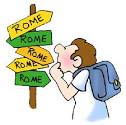 Visual Vocabulary Unit 14
Tan=left
Black=Right
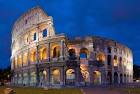 Republic
A government created in Rome where the people elect leaders to govern them
Dictators
Rulers with almost absolute power
Plebeians
The group of common people or peasants in Rome who were calling for changing the government where they had more of a say in how the city was run.
patricians
Roman nobles who ran the government. Only they could be elected to office, so they help all political power
Romulus and Remus
Brothers who are believed to be the founders of Rome
Cincinnatus
One of Rome’s most famous dictators who was a farmer. The Romans chose him to be the leader to protect from invaders. After leading Rome to victory, he resigned and returned to farming.
Magistrates
Government officials who were elected
Consuls
The title of the two most powerful magistrates
Roman Senate
A council of wealthy and powerful Romans that advised the city’s leader.
veto
To prohibit actions by other officials
Latin
The language in Ancient Rome
checks and balances
A method of balancing power
Legions
A group of up to 6,000 soldiers
Punic Wars
A serious of wars against Carthage, a city in northern Africa
Hannibal
Considered to be one of greatest generals. Started the 2nd Punic War and became the leader of Carthage.
Gaius Marius
A consul of the Roman army who encouraged poor people to join the army. Before only people who owned property could fight.
Lucius Cornelius Sulla
A consul who had conflicts with Marius that leads to a civil war in Rome. Defeated Marius and makes himself dictator of Rome who used power to punish enemies
Spartacus
Former gladiator who rises up to demanded freedom. Is killed in battle and revolt ends
Gladiators
a person, often a slave or captive, who was armed with a sword or other weapon and forced to fight to the death in a public arena against another person or a wild animal, for the entertainment of the spectators.